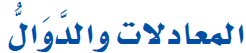 مخرجات
المدى
قاعدة الدالة
مدخلات
المجال
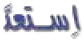 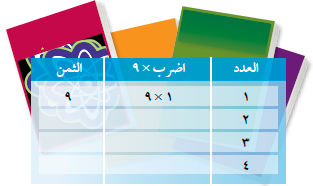 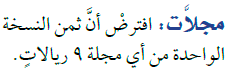 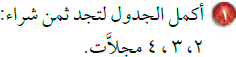 2 × 9
18
يزيد ثمن المجلات بمبلغ 9 ريالات كلما زاد عددها بمقدار 1
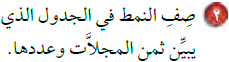 3 × 9
27
4 × 9
36
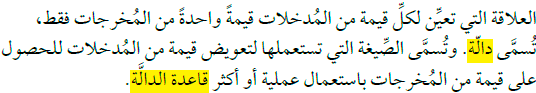 + 9
+ 9
+ 9
+ 1
+ 1
+ 1
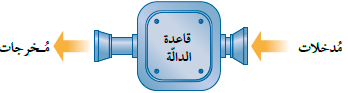 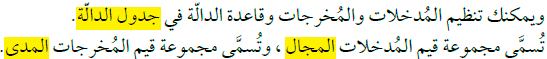 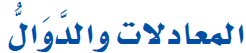 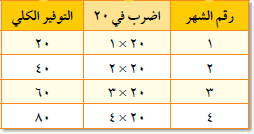 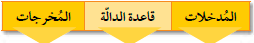 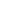 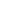 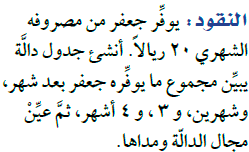 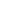 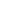 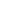 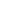 1 × 20
20
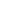 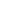 2 × 20
40
60
3 × 20
4 × 20
80
{ 1 ، 2 ، 3 ، 4 }
المجال =
المدى
المجال
{ 20 ، 40 ، 60 ، 80 }
المدى =
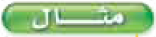 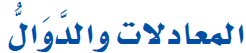 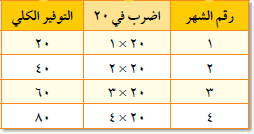 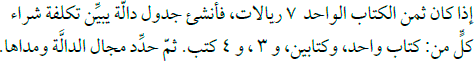 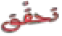 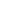 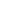 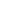 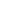 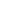 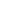 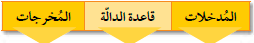 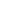 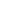 عدد الكتب
التكلفة
اضرب × 7
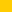 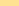 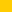 { 1 ، 2 ، 3 ، 4 }
المجال =
1 × 7
7
2 × 7
14
{ 7 ، 14 ، 21 ، 28 }
المدى =
21
3 × 7
4 × 7
28
المدى
المجال
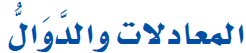 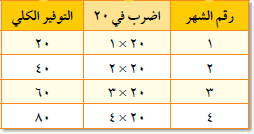 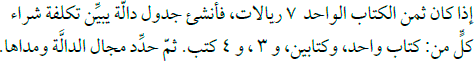 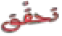 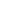 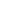 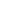 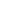 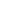 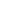 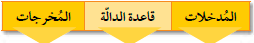 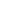 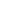 عدد الكتب
التكلفة
اضرب × 7
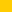 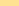 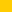 { 1 ، 2 ، 3 ، 4 }
المجال =
1 × 7
7
2 × 7
14
{ 7 ، 14 ، 21 ، 28 }
المدى =
21
3 × 7
4 × 7
28
المدى
المجال
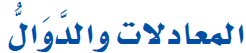 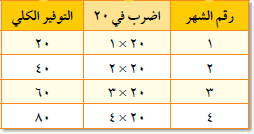 يحفظ محمد 6 أبيات شعرية يوميا . أنشئ جدول دالة يبين عدد الأبيات التي يحفظها بعد 1 ، 2 ، 3 ، 4 أيام ، ثم عين مجال الدالة ومداها .
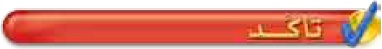 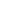 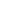 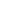 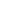 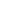 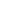 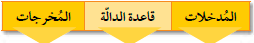 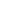 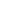 عدد الأيام
عدد الأبيات
اضرب × 6
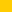 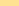 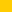 { 1 ، 2 ، 3 ، 4 }
المجال =
1 × 6
6
2 × 6
12
{ 6 ، 12 ، 18، 24 }
المدى =
18
3 × 6
4 × 6
24
المدى
المجال
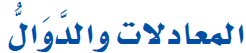 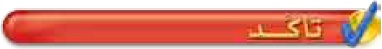 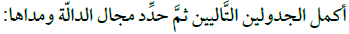 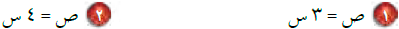 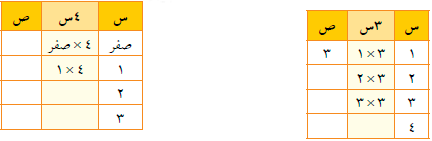 صفر
4
6
4×2
8
9
4×3
12
3×4
12
{ صفر ، 1 ، 2 ، 3 }
المجال =
{ 1 ، 2 ، 3 ، 4 }
المجال =
{ صفر ، 4 ، 8 ، 12 }
المدى =
{ 3 ، 6 ، 9 ، 12 }
المدى =
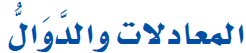 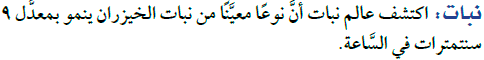 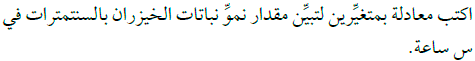 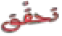 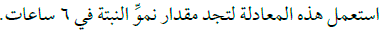 مقدار النمو = 9 × عدد ساعات النمو
م       = 9 ×        س
9 × س
مقدار النمو في 6 ساعات =
= 54 سم
= 9 × 6
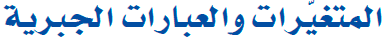 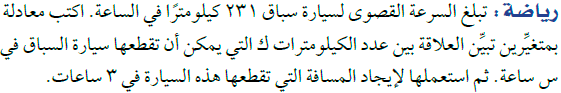 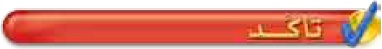 عدد الكيلومترات = 231 × عدد ساعات السباق
ك          = 231 ×         س
231 × س
عدد الكيلومترات في 3 ساعات =
= 693 كلم
= 231 × 3